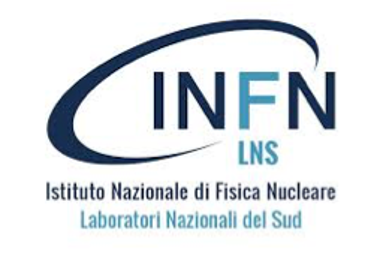 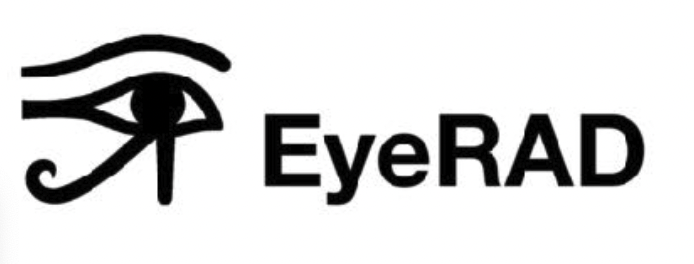 Aggiornamento EyeRAD 
Laboratori Nazionali del Sud
Riunione di Collaborazione
10 Mar 2025
Aggiornamento EyeRAD LNS
Il campionatore è stato istallato in posizione provvisoria. 

Sono state effettuale le istallazioni dei vari aggiornamenti software

Persistono ancora problemi legati alla connessione alla rete wifi dei LNS (sono in corso alcuni test)

Sono stati effettuali alcuni cicli di campionamento (da 1h ogni 12h per una settimana)
per verificare il corretto funzionamento hardware/software del sistema. 

Alcuni filtri sono stati posti in misura con l’HPGe detector.

Nei prossimi giorni il campionatore verrà istallato nella posizione definitiva.

Supporto di una dottoranda
Area individuata per l’istallazione
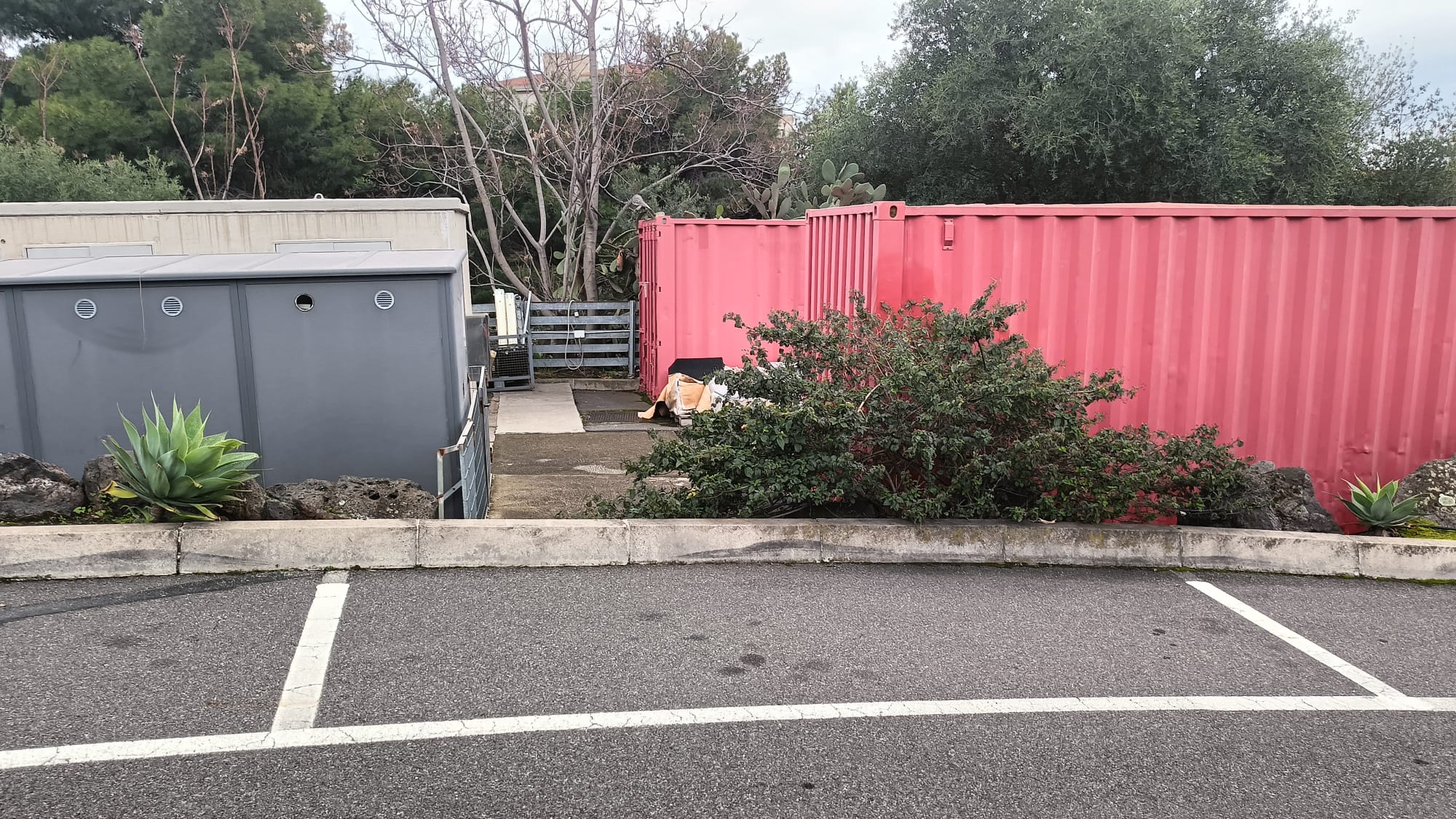 Setup per le misure di spettrometria gamma

Rivelatore: Detective X Ortec

Software di acquisizione: GammaVision
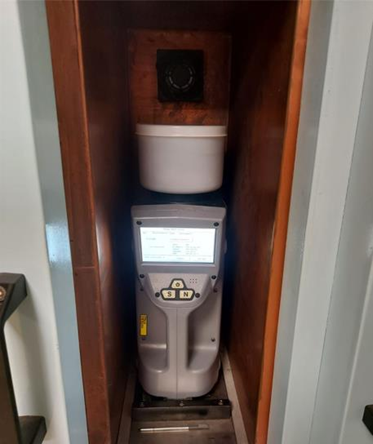 Spettro di fondo acquisito con filtro ’’pulito’’
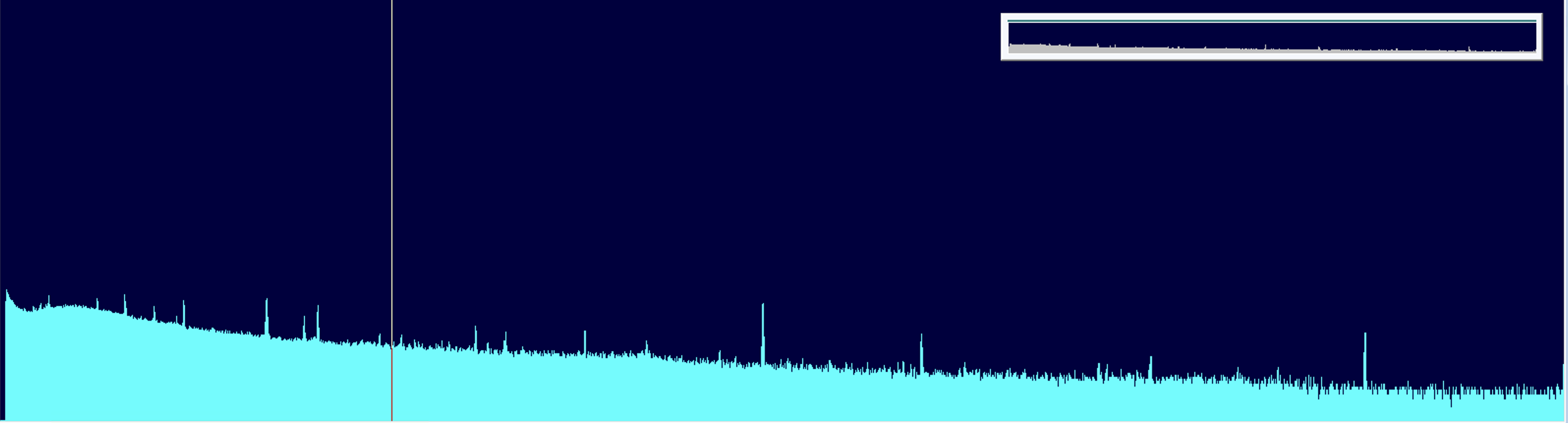 Risultati misure test 
cicli di campionamento da 1h ogni 12h per una settimana
Evidenza di 7Be e Isotopi del Piombo con eccesso di 212Pb rispetto al 214Pb
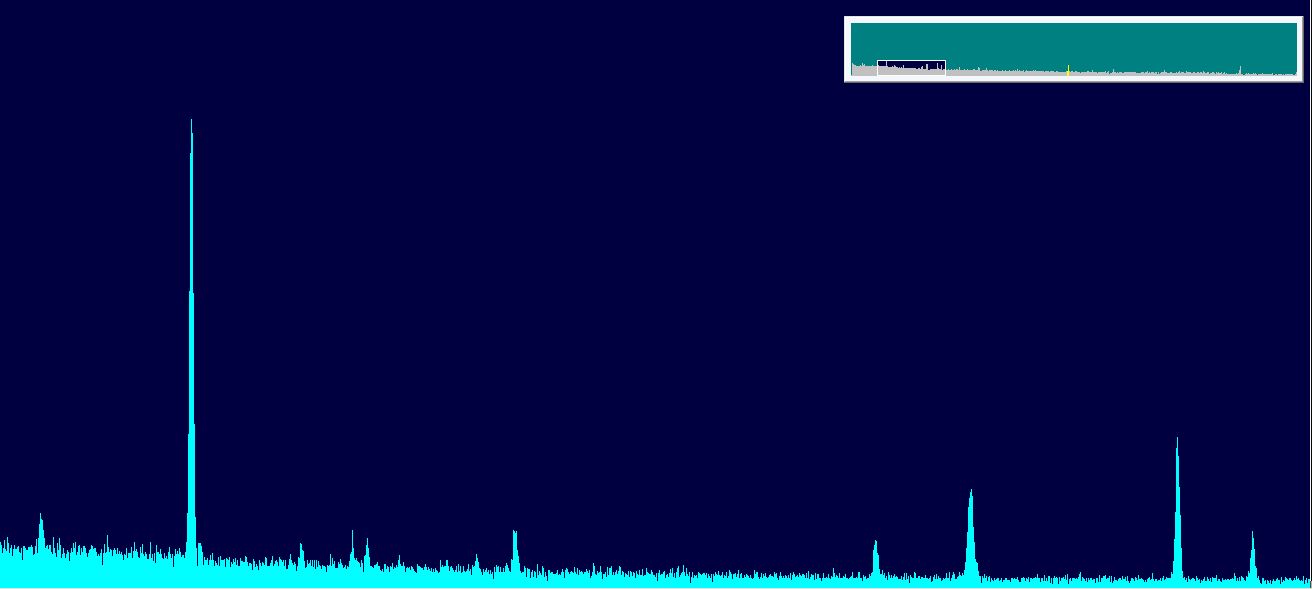 212Pb 238 keV
208Tl 583 keV
214Pb 352 keV
214Bi 609 keV
7Be 477 keV
Aggiornamenti successivi alla riunione
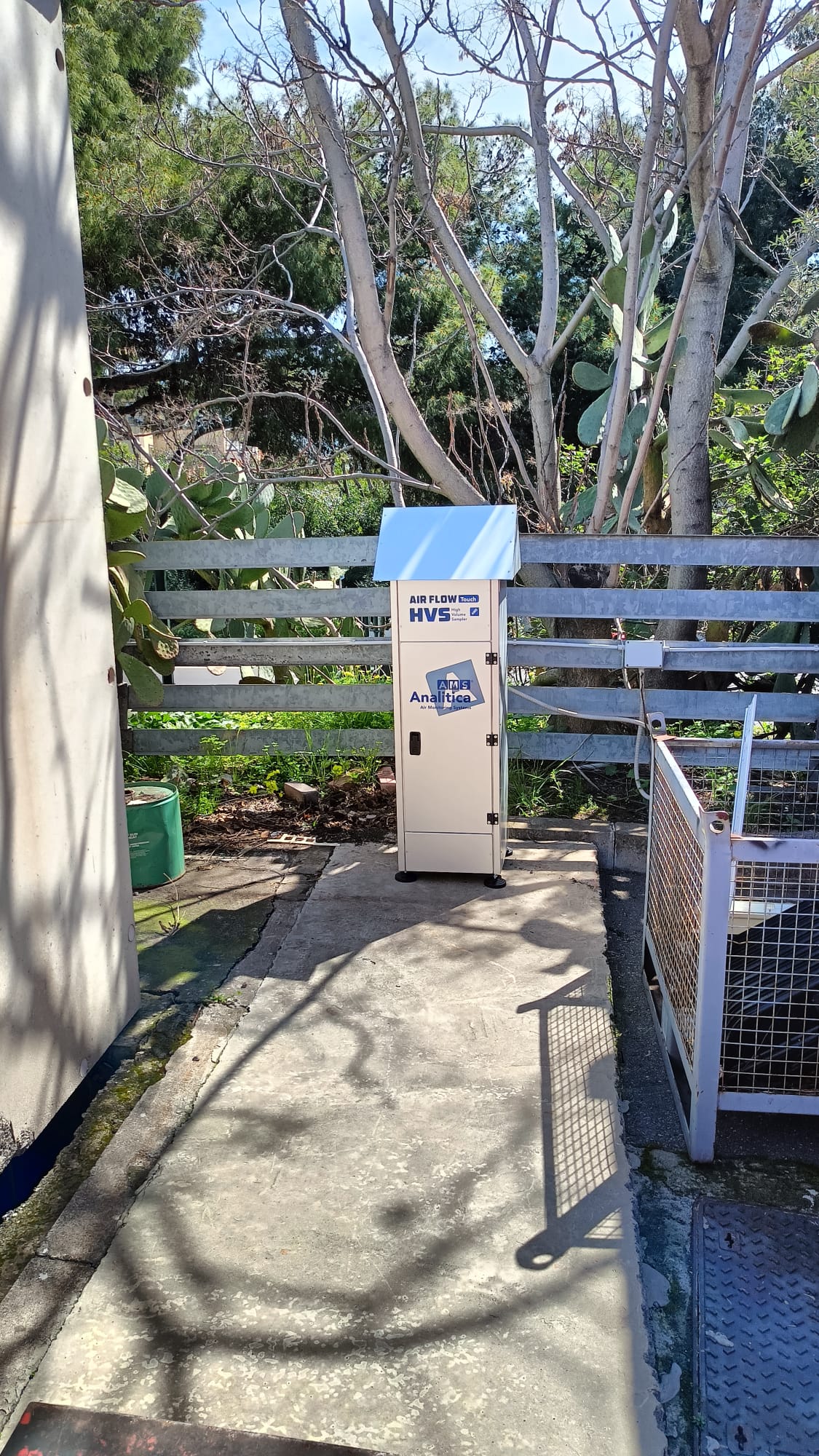 Il campionatore è stato istallato nella posizione individuata
I problemi legati alla connessione wifi sembrano essere stati risolti